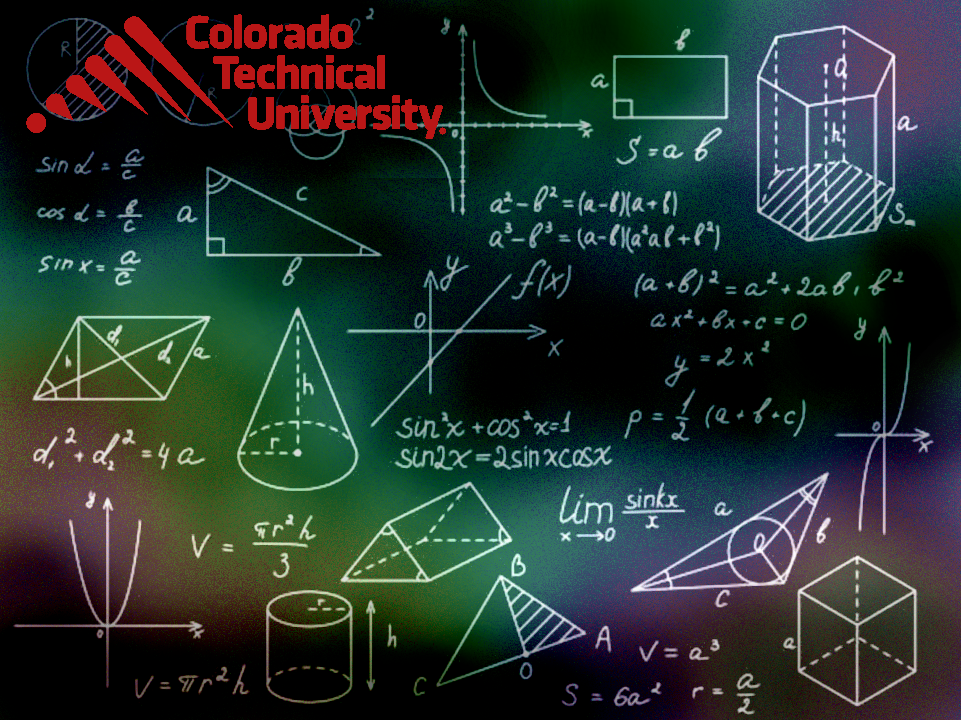 Welcome to 
Unit 7- Part 13


MATH116-Foundations for Calculus
https://media.istockphoto.com/vectors/green-blackboard-mathematical-with-thin-line-shapes-and-inscriptions-vector-id1084380192?k=6&m=1084380192&s=612x612&w=0&h=TcEOVpnUmyuswT4Pay
AL6lNiHU8SS8g33yOSg-jR5BE=
What’s Up?
Review: 
	Logs and Exponents
New stuff: 
	Growth and decay models
What’s Up?
Outcome 3) Graph rational, exponential, logarithmic functions, and their transformations

Outcome 7) Use properties of logarithms to solve exponential and logarithmic equations and applied problems involving exponential growth and decay
Review
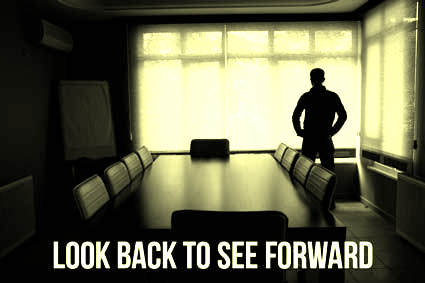 http://995642590.r.lightningbase-cdn.com/wp-content/uploads/2010/12/looking-back-hrexaminer-v144-cover425px.jpg
Logarithms
Logarithms were originally used to simplify “BIG” calculations 

Now they are used solely as an inverse for the exponent function
Logarithms
The logarithmic function
y = logb x  
is the same as 
by = x


(if x>0, b>0 and b≠1)
Logarithms
log2 16   
	2 to what power gives 16?
Logarithms
log2 16 = 4 
	because 24 = 16
Logarithms
Logarithms are the inverse of exponential functions
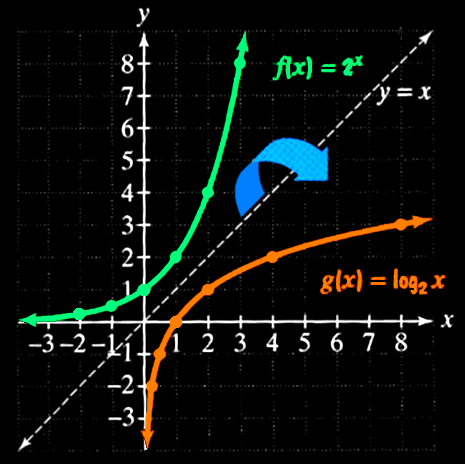 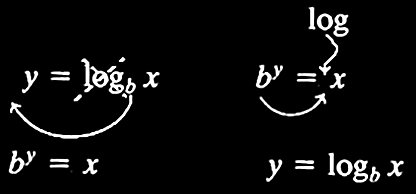 Logarithms
logarithmic function with base b
~or~
exponential function with base b
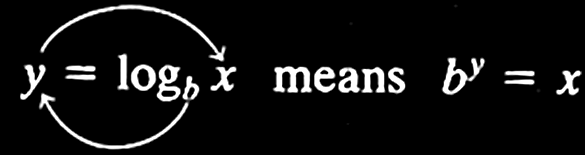 Logarithms
The natural number “e” (for Euler’s number) is an important mathematical constant approximately equal to 2.71828
Logarithms
Logs with base e are called 
“natural logarithms”

Written "ln"
Logarithms
Logs with base 10 are called 
“common logarithms”

Written "log“

But be careful!
WolframAlpha uses “log” to mean “ln”
Logarithms
Properties of Logarithms:

logb 1 = 0	 log 1 = 0	  ln 1 = 0

logb b = 1	 log 10 = 1	  ln e = 1
 
logb bx = x	 log 10x = x	  ln ex = x

blogb x = x	 10logx = x	  eln x = x
Logarithms
Mathematical facts about logs:

	log(AB) = log(A) + log(B)

	log(A/B) = log(A) – log(B)

	log(AB) = B×log(A)
Logarithms
BTW: 
log10(e) = 1/ln(10)
Logarithms
Changing the base of logarithms:   

logbM = logaM / logab
Logarithms
The graph of a logarithm looks like:
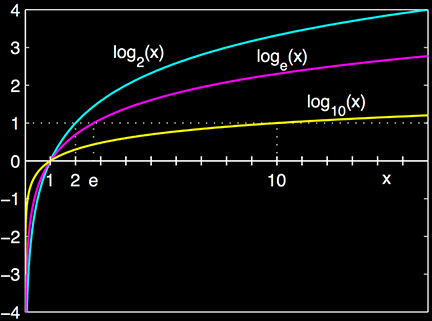 https://en.wikipedia.org/wiki/Logarithm
Questions?
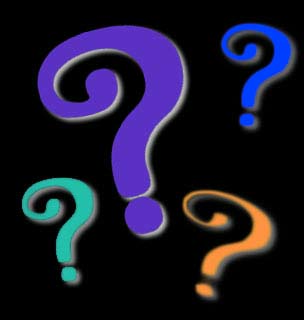 http://i.imgur.com/aliTlT3.jpg
Exponentials
Functions that contain exponents:
ƒ(x) = xc
x is the base 
c is the exponent
Exponentials
Exponential functions:
ƒ(x) = cx
c is the base
x is the exponent
Exponentials
Limitations:
the base must be a constant
the base must be >0
the exponent must be a variable
EXPONENTIALS
IN-CLASS PROBLEM 7
Function containing an exponent or exponential function?

ƒ(w) = w9			 ƒ(y) = 72y

ƒ(x) = -83.2x		 ƒ(x) = x50

ƒ(z) = (8z+1)z		 ƒ(x) = (x2+4)6x
EXPONENTIALS
IN-CLASS PROBLEM 7
Function containing an exponent or exponential function?

ƒ(w) = w9			 ƒ(y) = 72y
    fce
ƒ(x) = -83.2x		 ƒ(x) = x50

ƒ(z) = (8z+1)z		 ƒ(x) = (x2+4)6x
EXPONENTIALS
IN-CLASS PROBLEM 7
Function containing an exponent or exponential function?

ƒ(w) = w9			 ƒ(y) = 72y
    fce					exp fct
ƒ(x) = -83.2x		 ƒ(x) = x50

ƒ(z) = (8z+1)z		 ƒ(x) = (x2+4)6x
EXPONENTIALS
IN-CLASS PROBLEM 7
Function containing an exponent or exponential function?

ƒ(w) = w9			 ƒ(y) = 72y
    fce					exp fct
ƒ(x) = -83.2x		 ƒ(x) = x50
	exp fct
ƒ(z) = (8z+1)z		 ƒ(x) = (x2+4)6x
EXPONENTIALS
IN-CLASS PROBLEM 7
Function containing an exponent or exponential function?

ƒ(w) = w9			 ƒ(y) = 72y
    fce					exp fct
ƒ(x) = -83.2x		 ƒ(x) = x50
	exp fct			fce
ƒ(z) = (8z+1)z		 ƒ(x) = (x2+4)6x
EXPONENTIALS
IN-CLASS PROBLEM 7
Function containing an exponent or exponential function?

ƒ(w) = w9			 ƒ(y) = 72y
    fce					exp fct
ƒ(x) = -83.2x		 ƒ(x) = x50
	exp fct			fce
ƒ(z) = (8z+1)z		 ƒ(x) = (x2+4)6x
	exp fct
EXPONENTIALS
IN-CLASS PROBLEM 7
Function containing an exponent or exponential function?

ƒ(w) = w9			 ƒ(y) = 72y
    fce					exp fct
ƒ(x) = -83.2x		 ƒ(x) = x50
	exp fct			fce
ƒ(z) = (8z+1)z		 ƒ(x) = (x2+4)6x
	exp fct			exp fct
Questions?
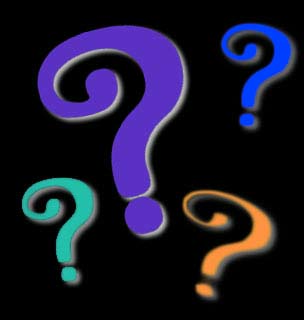 http://i.imgur.com/aliTlT3.jpg
Exponentials
Graphs of Exponential Functions
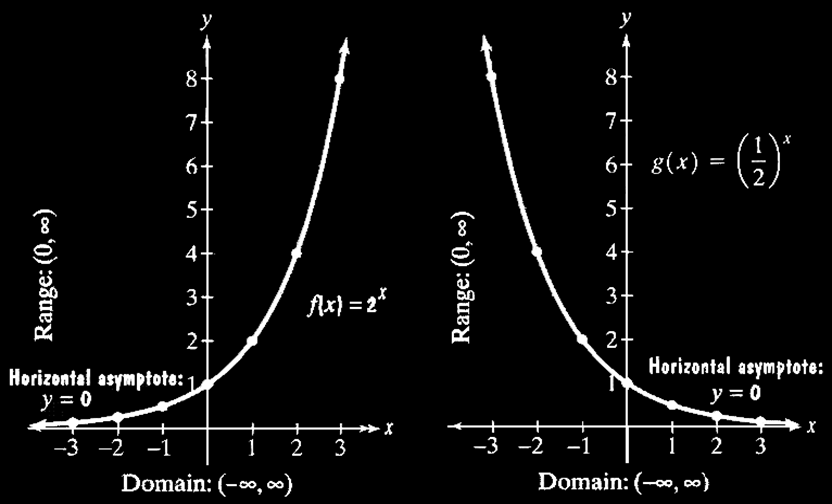 Exponentials
If the base is > 1, then the graph goes up to the right

If 0<base<1, then the graph goes up to the left
Exponentials
All pass through the point (0,1) because a0=1
Exponentials
The domain (xs) is  (-∞,∞)           The range (ys) is  (0,∞)
Exponentials
As I mentioned, logarithms 
are the inverse of 
exponential 
functions
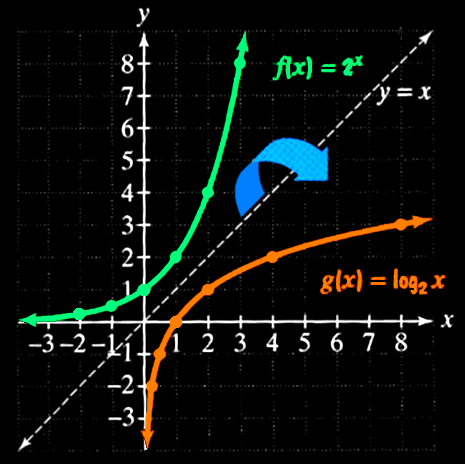 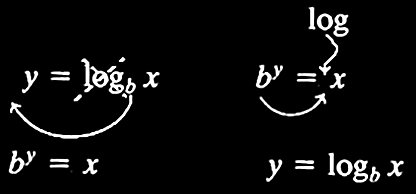 Logarithms vs Exponents
Graph of exponents vs logarithms
Is it getting 
bigger faster 
and faster 
or slower and
slower?
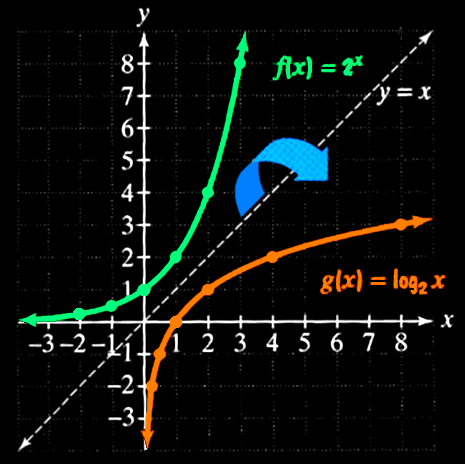 Logarithmic vs Exponential Models
Exponential Curve   Logarithmic Curve





Is it getting bigger faster and faster 
or slower and slower?
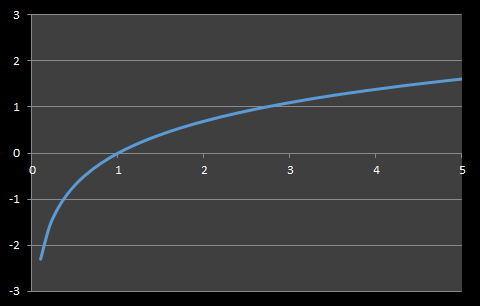 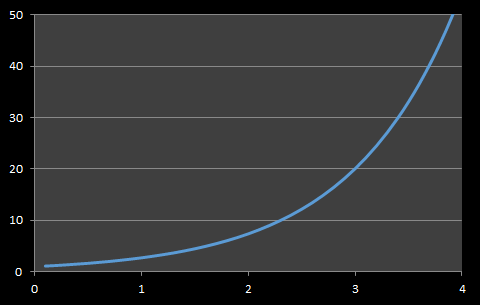 Logarithmic vs Exponential Models
Exponential Curve   Logarithmic Curve
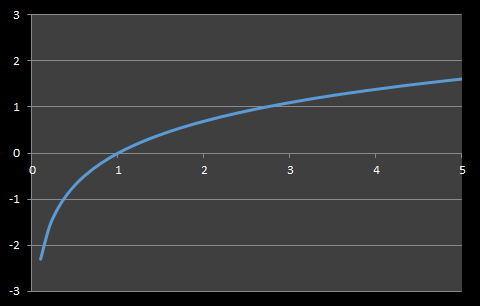 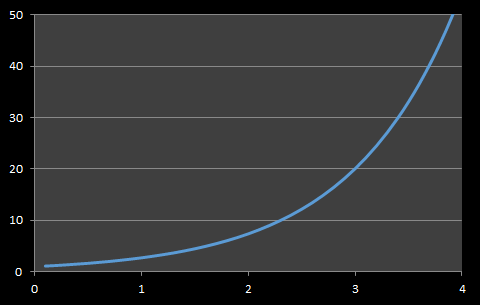 Starts slow
Then speeds up
Starts fast
Then slows down
LOGARITHMS vs EXPONENTS
IN-CLASS PROBLEM 8
Percentage of college graduates – exponential or logarithmic?
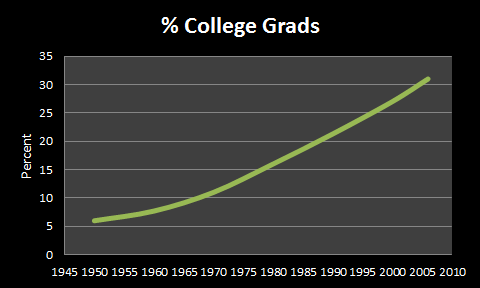 LOGARITHMS vs EXPONENTS
IN-CLASS PROBLEM 8
Change of temperature in an enclosed vehicle - exponential or logarithmic?
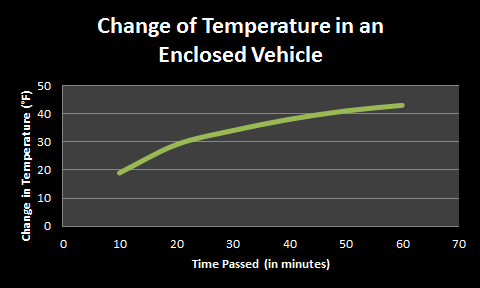 Questions?
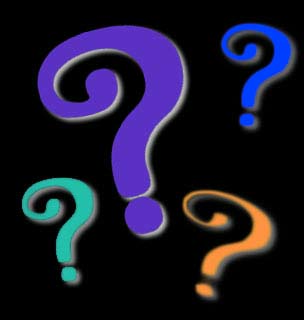 http://i.imgur.com/aliTlT3.jpg
“e”
The “e”–based exponential usually has it’s own button on your calculator
“e”
The “e”–based exponential usually has it’s own button on your calculator (but it’s usually hiding)
“e”
It’s usually 
“shift-ln”
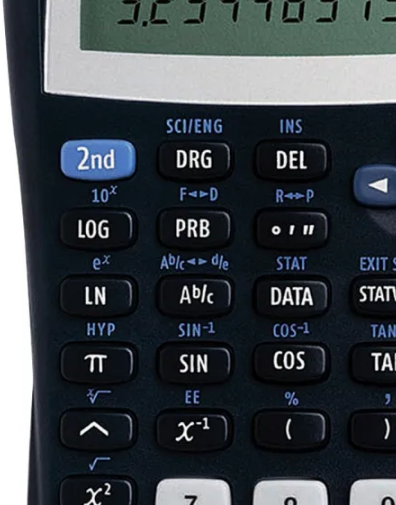 https://www.officedepot.com/a/products/176928/Texas-Instruments-TI-30X-IIS-Solar/?utm_source=google&utm_medium=cpc&mediacampaignid=71700000042240055_1599196543&&gclsrc=aw.ds&gclid=EAIaIQobChMImNqRtueY8wIVB2xvBB2NjgfZEAQYASABEgLZVvD_BwE&gclsrc=aw.ds
“e”
…and (unlike π, 
which gets a 
value-button), 
the button is for
ex
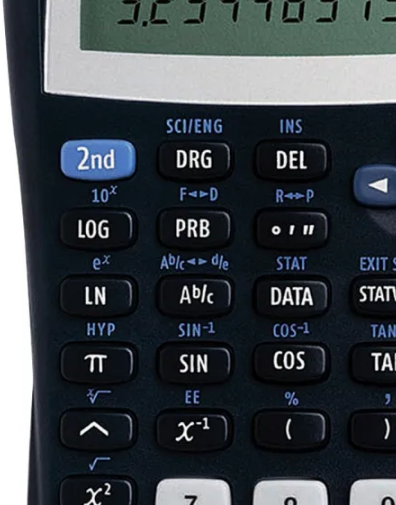 https://www.officedepot.com/a/products/176928/Texas-Instruments-TI-30X-IIS-Solar/?utm_source=google&utm_medium=cpc&mediacampaignid=71700000042240055_1599196543&&gclsrc=aw.ds&gclid=EAIaIQobChMImNqRtueY8wIVB2xvBB2NjgfZEAQYASABEgLZVvD_BwE&gclsrc=aw.ds
“e”
You have to enter
e1 to get the 
value of “e”
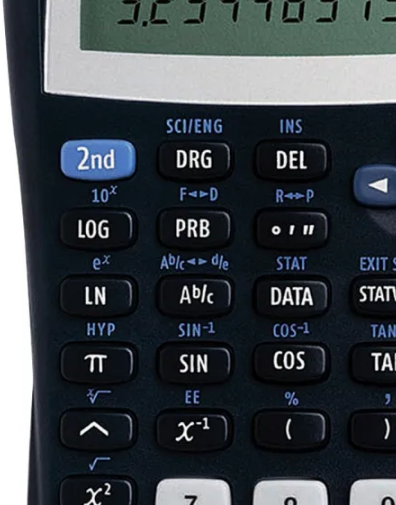 https://www.officedepot.com/a/products/176928/Texas-Instruments-TI-30X-IIS-Solar/?utm_source=google&utm_medium=cpc&mediacampaignid=71700000042240055_1599196543&&gclsrc=aw.ds&gclid=EAIaIQobChMImNqRtueY8wIVB2xvBB2NjgfZEAQYASABEgLZVvD_BwE&gclsrc=aw.ds
LOGARITHMS vs EXPONENTS
IN-CLASS PROBLEM 9
Calculate:
e2 						

2e3 				

e4/3				

4e5/6
LOGARITHMS vs EXPONENTS
IN-CLASS PROBLEM 9
Calculate:
e2 					≈ 7.389	

2e3 				

e4/3				

4e5/6
LOGARITHMS vs EXPONENTS
IN-CLASS PROBLEM 9
Calculate:
e2 					≈ 7.389	

2e3 				≈ 40.171

e4/3				

4e5/6
LOGARITHMS vs EXPONENTS
IN-CLASS PROBLEM 9
Calculate:
e2 					≈ 7.389	

2e3 				≈ 40.171

e4/3				≈ 18.199

4e5/6
LOGARITHMS vs EXPONENTS
IN-CLASS PROBLEM 9
Calculate:
e2 					≈ 7.389	

2e3 				≈ 40.171

e4/3				≈ 18.199

4e5/6				≈ 98.942
Questions?
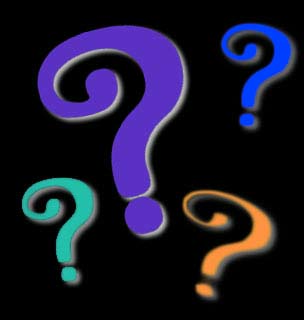 http://i.imgur.com/aliTlT3.jpg
Growth Models
Exponential growth and decay models are often used in science and technology
Growth Models
In these models, quantities grow or decay at a rate proportional to their size
Growth Models
Populations that grow exponentially grow very rapidly as they get larger because there are more adults to produce offspring
GROWTH MODELS
IN-CLASS PROBLEM 1
World population is increasing at about 1.2% per year

In 2007, the population was 6.6 billion

Calculate what would be your estimate of the world’s population in 2008?
GROWTH MODELS
IN-CLASS PROBLEM 1
2008:
6.6 billion + 6.6 billion x 1.2%

or

6.6 billion + 6.6 billion x .012   
     = 6.68 billion
GROWTH MODELS
IN-CLASS PROBLEM 1
Calculate what would be your estimate of the world’s population in 2009?
GROWTH MODELS
IN-CLASS PROBLEM 1
Calculate what would be your estimate of the world’s population in 2009?

6.68 billion + 6.68 billion x .012   
     = 6.76 billion
Growth Models
A model that relies on the previous value to forecast the next value is called a “time series” model
Growth Models
Video
GROWTH MODELS
IN-CLASS PROBLEM 2
According to the video, the mathematical model for salmonella microbe populations is:

where	 N is the number of microbes at a given time t in hours and  Ni is the initial number of microbes
N = Ni × 23t
GROWTH MODELS
IN-CLASS PROBLEM 2
N = Ni × 23t

Assume Ni = 5 microbes to start

Calculate what is the number of microbes after 1 hour?
GROWTH MODELS
IN-CLASS PROBLEM 2
If Ni = 5 and t = 1:
N = Ni × 23t
N = 5 × 23*1
N = 40 microbes
GROWTH MODELS
IN-CLASS PROBLEM 2
N = Ni × 23t

Calculate what is the number of microbes after 2 hours?

3 hours?

4 hours?
GROWTH MODELS
IN-CLASS PROBLEM 2
N = Ni × 23t

Calculate what is the number of microbes after 2 hours? 320

3 hours?

4 hours?
GROWTH MODELS
IN-CLASS PROBLEM 2
N = Ni × 23t

Calculate what is the number of microbes after 2 hours? 320

3 hours? 2,560

4 hours?
GROWTH MODELS
IN-CLASS PROBLEM 2
N = Ni × 23t

Calculate what is the number of microbes after 2 hours? 320

3 hours? 2,560

4 hours? 20,480
GROWTH MODELS
IN-CLASS PROBLEM 2
According to the NBHS, 12 or more salmonella microbes can lead to illness and even death in a vulnerable person
 
Calculate when would the number of microbes reach the danger level?
Questions?
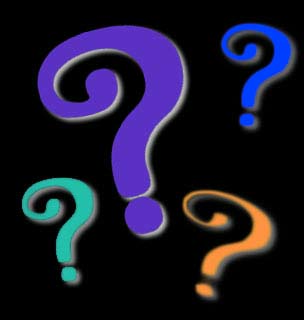 http://i.imgur.com/aliTlT3.jpg
Population Ecology Models
The size of a population of a species will increase or decrease depending on a variety of factors
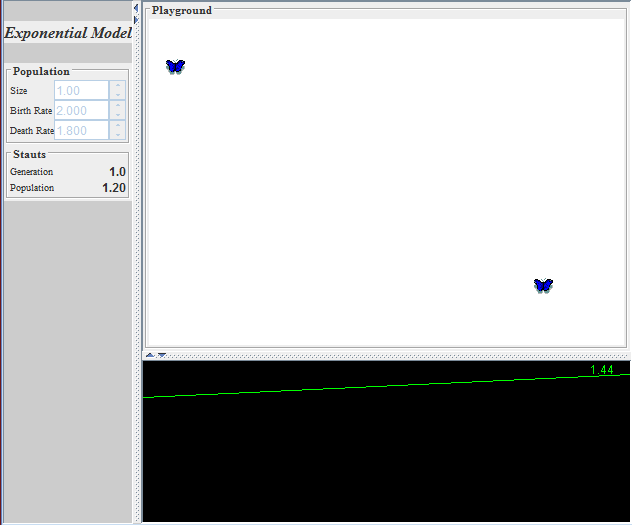 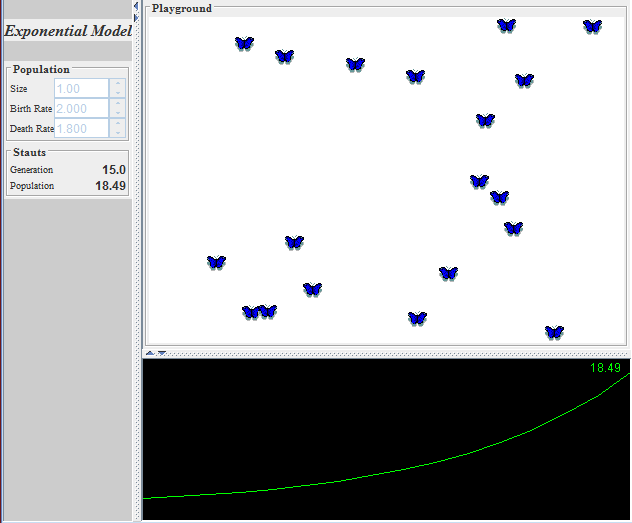 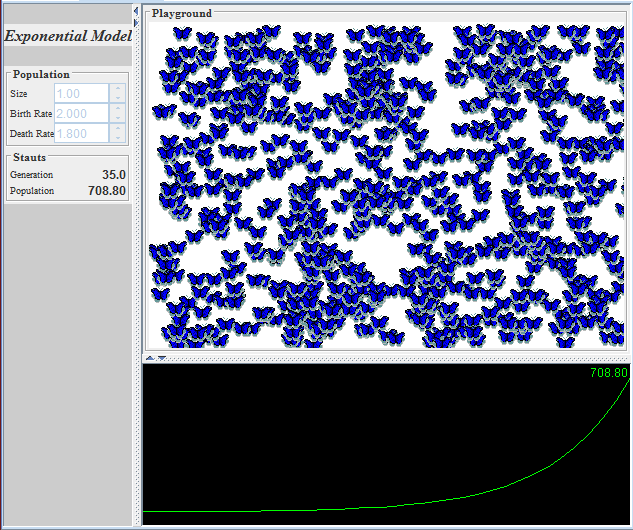 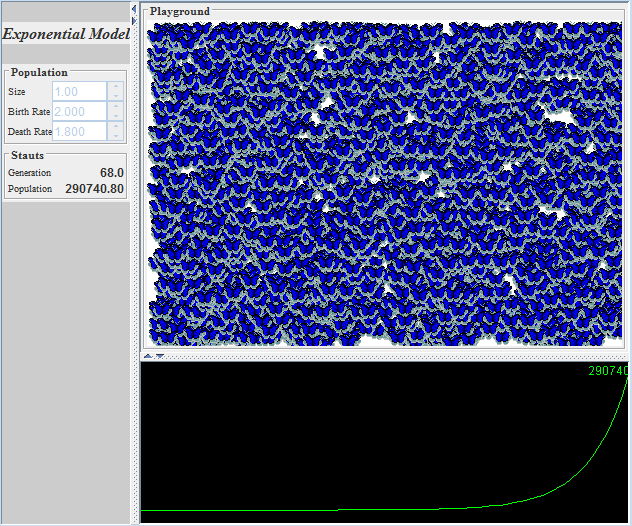 POPULATION ECOLOGY MODELS
IN-CLASS PROBLEM 3
Identify whether an exponential population model would be realistic for moth populations?

Why or why not?
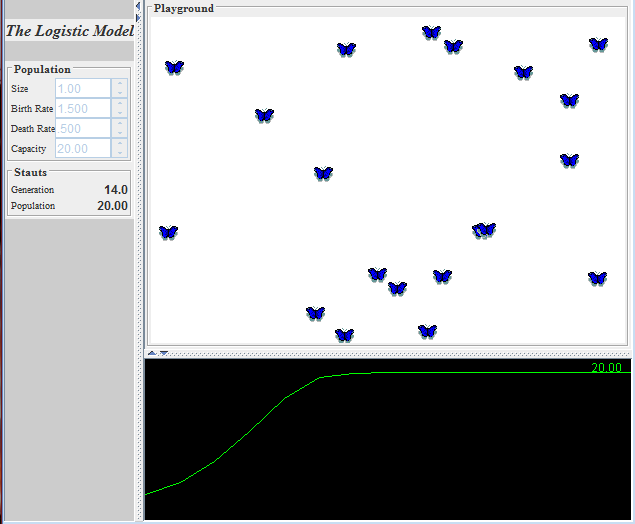 POPULATION ECOLOGY MODELS
IN-CLASS PROBLEM 3
Identify whether a logarithmic population model would be realistic for moth populations?

Why or why not?
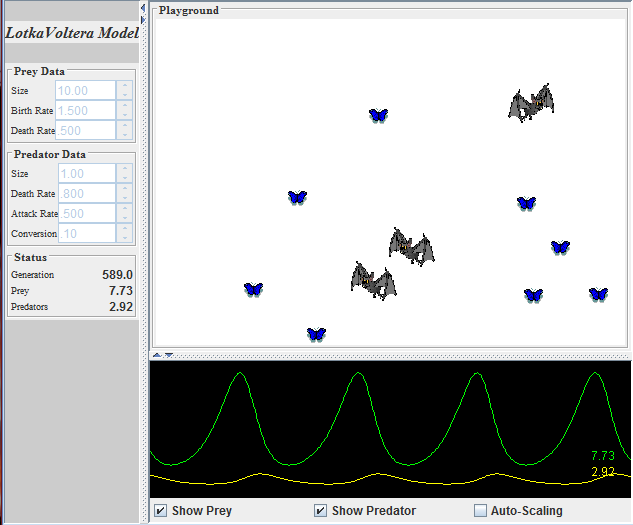 POPULATION ECOLOGY MODELS
IN-CLASS PROBLEM 3
Identify what function  you would use to model the populations of moths and bats?
POPULATION ECOLOGY MODELS
IN-CLASS PROBLEM 4
COVID-19 models exercise
Questions?
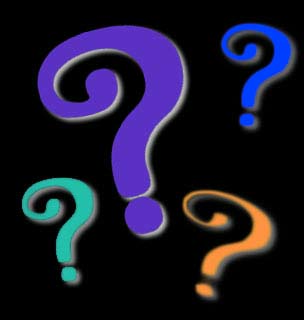 http://i.imgur.com/aliTlT3.jpg
Compound Interest
The formula:
A = P(1+r/n)nt
describes accumulated value (A) of a sum of money (P) after t years at an annual percentage interest rate r (decimal) compounded n times each year
COMPOUND INTEREST
IN-CLASS PROBLEM 5
How long (to the nearest tenth of a year) will it take $25,000 to grow to $500,000 at 9% interest compounded monthly?

What is A?	What is P?
What is t?		What is r?
What is n?
A = P(1+r/n)nt
COMPOUND INTEREST
IN-CLASS PROBLEM 5
COMPOUND INTEREST
IN-CLASS PROBLEM 5
COMPOUND INTEREST
IN-CLASS PROBLEM 5
500,000 = 25,000(1+0.0075)12t

500,000 = 25,000(1.0075)12t

Now what?
COMPOUND INTEREST
IN-CLASS PROBLEM 5
500,000 = 25,000(1+0.0075)12t

20 = (1.0075)12t

Now what?
How do you undo an exponent…?
COMPOUND INTEREST
IN-CLASS PROBLEM 5
Right! Change it into a log!

20 = (1.0075)12t

ln(20) = ln((1.0075)12t)

Now what?
COMPOUND INTEREST
IN-CLASS PROBLEM 5
Right! Use the log function definitions!

ln(20) = ln((1.0075)12t)

ln(20) = 12t ln(1.0075)
Now what?
COMPOUND INTEREST
IN-CLASS PROBLEM 5
COMPOUND INTEREST
IN-CLASS PROBLEM 5
COMPOUND INTEREST
IN-CLASS PROBLEM 5
Questions?
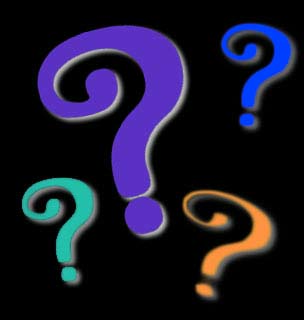 http://i.imgur.com/aliTlT3.jpg
Growth and Decay Models
An example of a decay model is Newton’s Law of Cooling
Growth and Decay Models
Newton’s Law of Cooling describes the cooling of a warmer object to the cooler temperature of the environment
Growth and Decay Models
It’s standard in forensics to tell when a murder victim died
Growth and Decay Models
As a general rule, the body 
cools at a rate of about 1.5°F (0.8°C) per hour during the first 12 hours
www.sciencedirect.com › topics › medicine-and-dentistry
LAW OF COOLING
IN-CLASS PROBLEM 6
Is 1.5°F per hour a good rule of thumb value?
}
}
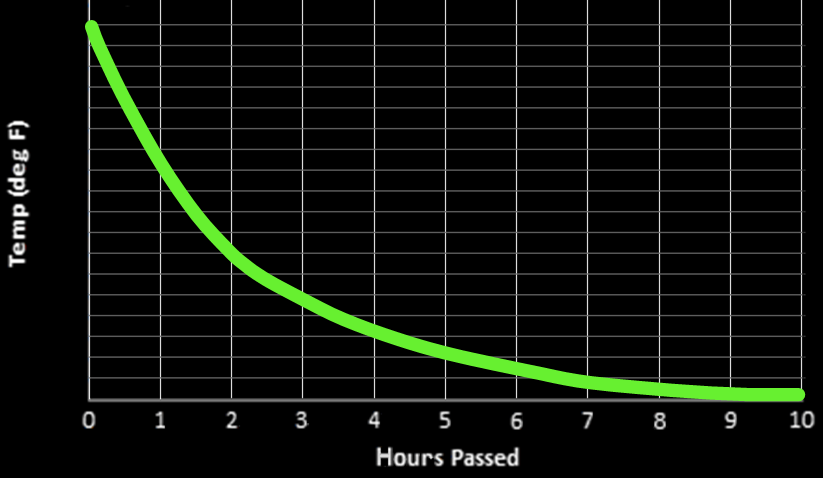 98.6
1st hour: ? degrees
1st hour: ? degrees
95.6
92.6
89.6
86.6
83.6
80.6
77.6
74.6
71.6
VFrench 2021
LAW OF COOLING
IN-CLASS PROBLEM 6
Is 1.5°F per hour a good rule of thumb value?
}
}
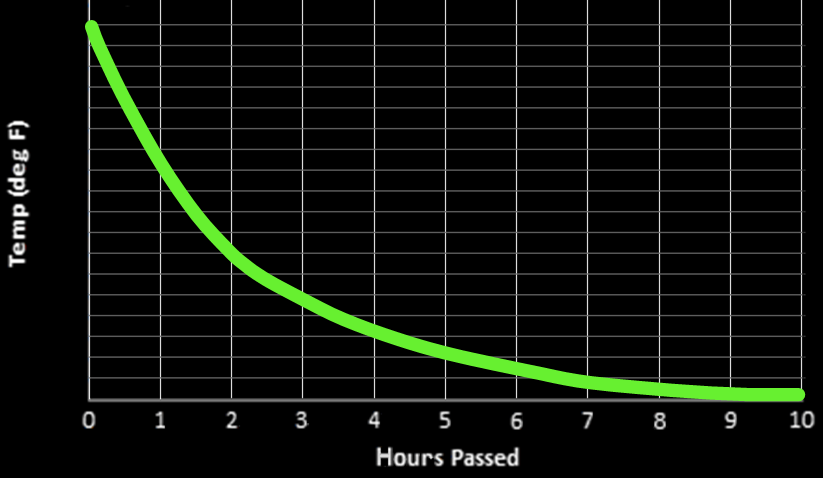 98.6
1st hour: 10.5 degrees
1st hour: ? degrees
95.6
92.6
}
89.6
2nd hour: ? degrees
86.6
83.6
80.6
77.6
74.6
71.6
VFrench 2021
LAW OF COOLING
IN-CLASS PROBLEM 6
Is 1.5°F per hour a good rule of thumb value?
}
}
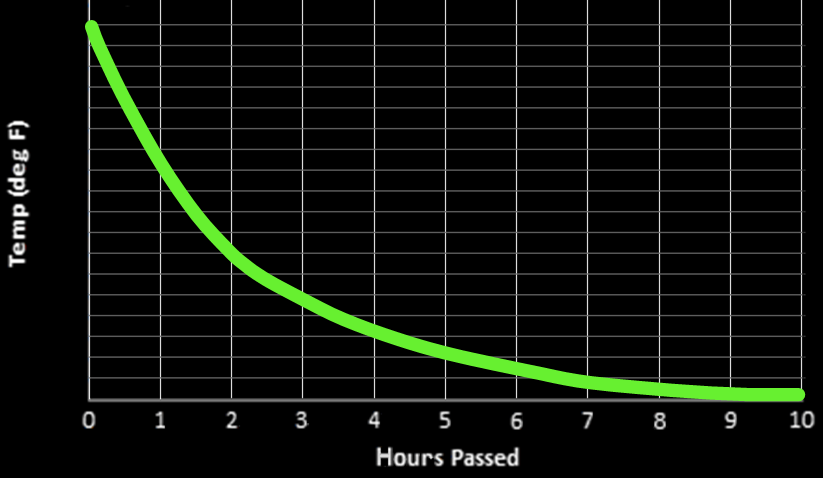 98.6
1st hour: 10.5 degrees
1st hour: ? degrees
95.6
92.6
}
89.6
2nd hour: 6 degrees
86.6
83.6
}
3rd hour: ? degrees
80.6
77.6
74.6
71.6
VFrench 2021
LAW OF COOLING
IN-CLASS PROBLEM 6
Is 1.5°F per hour a good rule of thumb value?
}
}
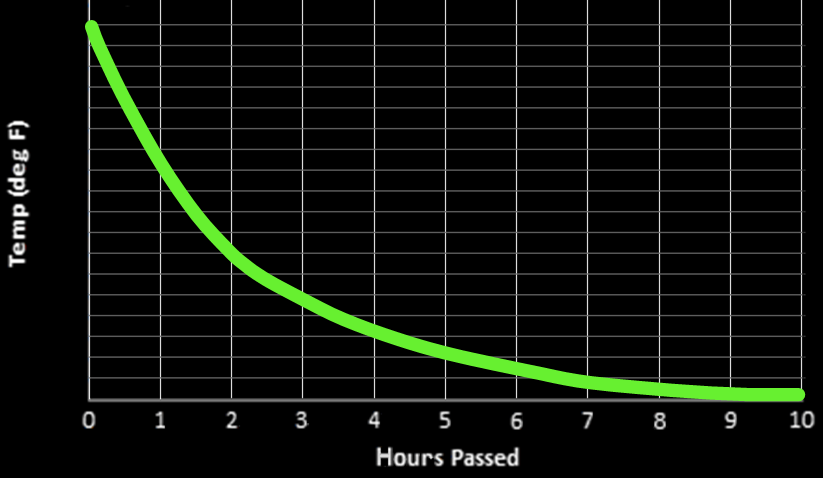 98.6
1st hour: 10.5 degrees
1st hour: ? degrees
95.6
92.6
}
89.6
2nd hour: 6 degrees
86.6
83.6
}
3rd hour: 3.25 degrees
80.6
}
4th  hour: ? degrees
77.6
74.6
71.6
VFrench 2021
LAW OF COOLING
IN-CLASS PROBLEM 6
Is 1.5°F per hour a good rule of thumb value?
}
}
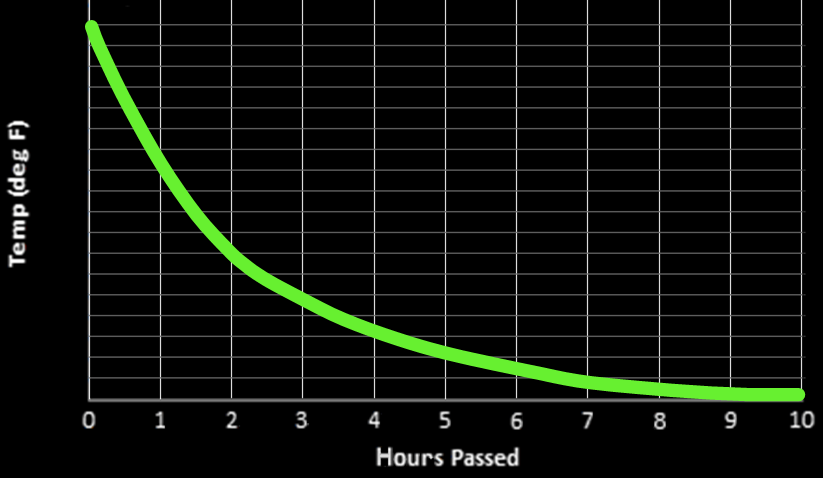 98.6
1st hour: 10.5 degrees
1st hour: ? degrees
95.6
92.6
}
89.6
2nd hour: 6 degrees
86.6
83.6
}
3rd hour: 3.25 degrees
80.6
}
4th  hour: 3 degrees
77.6
}
5th  hour: 1.5 degrees
74.6
71.6
VFrench 2021
LAW OF COOLING
IN-CLASS PROBLEM 6
Is 1.5°F per hour a good rule of thumb value?
}
}
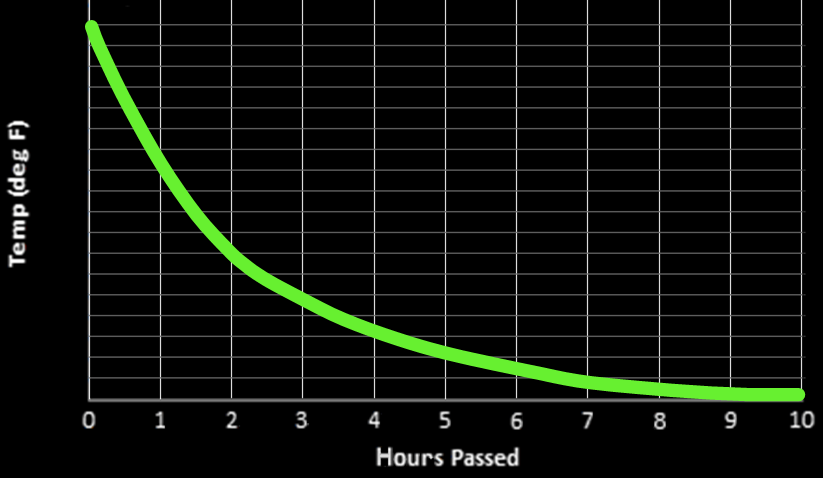 98.6
1st hour: 10.5 degrees
1st hour: ? degrees
95.6
92.6
}
89.6
2nd hour: 6 degrees
86.6
83.6
}
3rd hour: 3.25 degrees
80.6
}
4th  hour: 3 degrees
77.6
}
5th  hour: 1.5 degrees
}
74.6
6th  hour: ? degrees
71.6
VFrench 2021
LAW OF COOLING
IN-CLASS PROBLEM 6
Is 1.5°F per hour a good rule of thumb value?
}
}
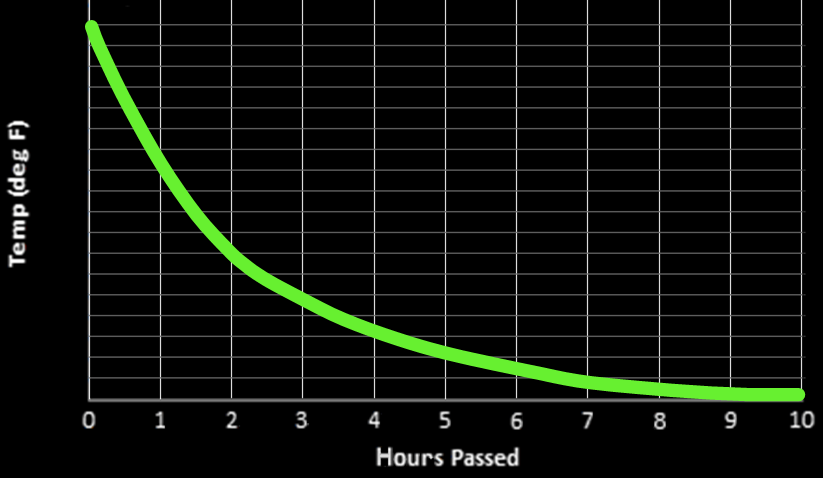 98.6
1st hour: 10.5 degrees
1st hour: ? degrees
95.6
92.6
}
89.6
2nd hour: 6 degrees
86.6
83.6
}
3rd hour: 3.25 degrees
80.6
}
4th  hour: 3 degrees
77.6
}
5th  hour: 1.5 degrees
}
74.6
6th  hour: 1 degree
71.6
VFrench 2021
Questions?
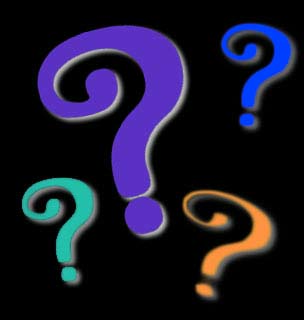 http://i.imgur.com/aliTlT3.jpg
Growth and Decay Models
Exponential growth and decay models often use the irrational number “e”

Mother nature likes irrationals like π and e
(students not so much…)
Growth and Decay Models
Population growth and radioactive decay are examples of models including e
Growth and Decay Models
The exponential growth or decay model is:
A = A0e kt 

A is the final amount
A0 is the initial amount
t is the time (units will be given)
Growth and Decay Models
Growth and Decay Models
A “half-life” is the amount of time it takes for half of the original to be transformed to a non-decaying substance (radioactive elements decay into lead Pb 206)
Growth and Decay Models
Atomic Decay
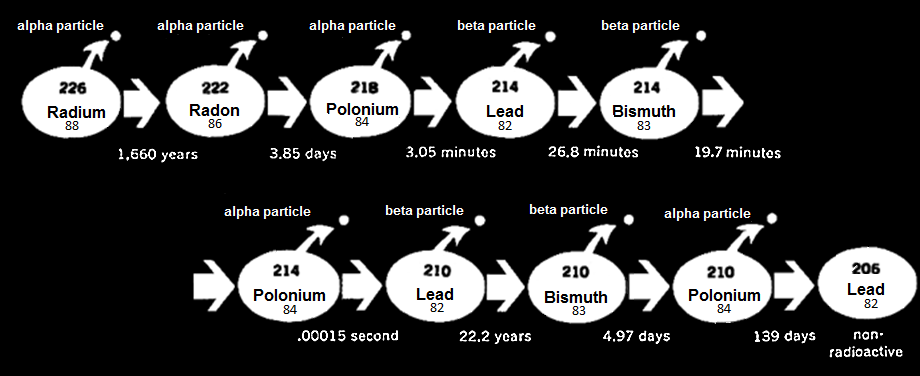 Childcraft
Growth and Decay Models
https://phet.colorado.edu/sims/cheerpj/nuclear-physics/latest/nuclear-physics.html?simulation=alpha-decay
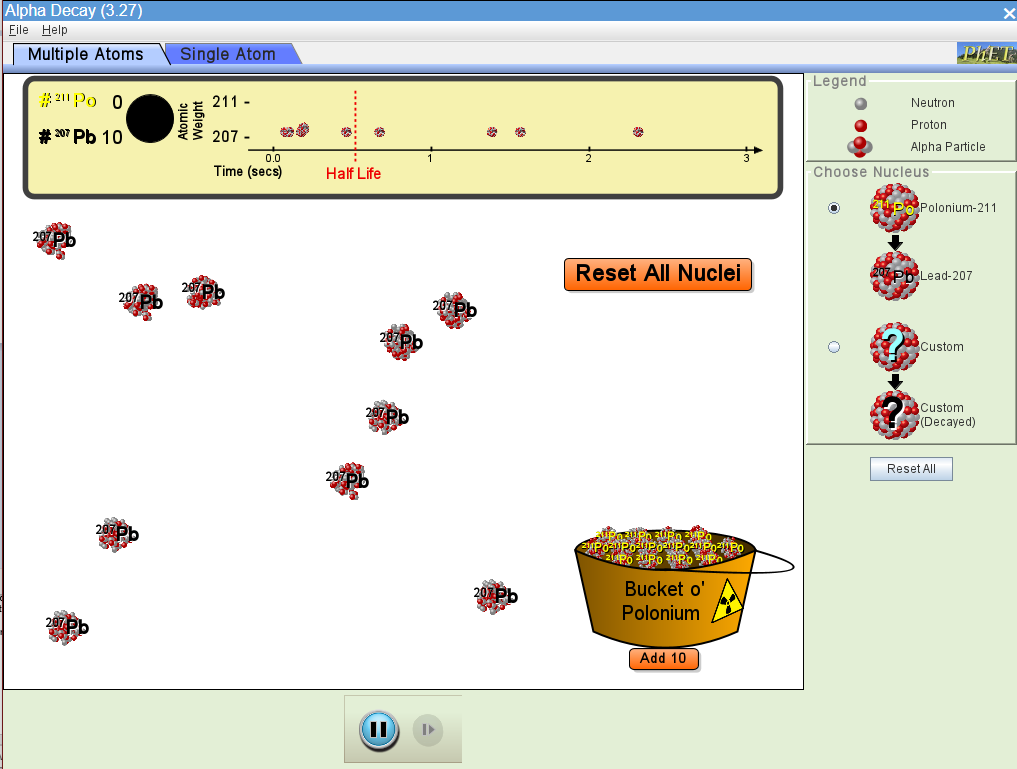 RADIOACTIVE DECAY 
IN-CLASS PROBLEM 7
On the “Multiple Atoms" tab, you start out with 10 atoms of Po211
Were half of your atoms converted before the half-life marker?
Growth and Decay Models
If half of the atoms were converted before the half-life and half after, it’s obviously a “half-life”
But… what if it wasn’t half and half?
What would happen if you did the simulation a whole bunch of times?
RADIOACTIVE DECAY 
IN-CLASS PROBLEM 7
Run the simulation again

Run the simulation again

Run the simulation again
 
Were half of your atoms converted before the half-life marker?
Growth and Decay Models
A half-life is based on a gazillion atoms
Any particular atom or small group of atoms is going to respond based on probability but will be unlikely to do exactly what theory dictates
Growth and Decay Models
We deal with probability on a daily basis (is it going to rain? am I going to get the right answers on my quiz? Is my new computer actually going to work when I plug it in? Is my cough 
due to a cold or tuberculosis?)
Growth and Decay Models
Still, humans prefer the comfortable feeling of knowing exactly what the answer is, not so much what the answer in the long run tends to be
Mother Nature seems to prefer probabilities…
RADIOACTIVE DECAY 
IN-CLASS PROBLEM 7
Describe a situation where you must deal with probabilities:
RADIOACTIVE DECAY 
IN-CLASS PROBLEM 8
The half-life of Plutonium-239 is 24,000 years 
If 10 grams are present now, how long will it take until only 10% of the original sample remains? 

What is A0?	What is A?
A = A0e kt
RADIOACTIVE DECAY 
IN-CLASS PROBLEM 8
The half-life of Plutonium-239 is 24,000 years 
If 10 grams are present now, how long will it take until only 10% of the original sample remains? 

What is A0?  10 grams	
What is A?  10×0.1 = 1 gram
A = A0e kt
RADIOACTIVE DECAY 
IN-CLASS PROBLEM 8
A = A0e kt
http://math.ucsd.edu/~wgarner/math4c/textbook/chapter4/expgrowthdecay.htm
RADIOACTIVE DECAY 
IN-CLASS PROBLEM 8
A = A0e kt
http://math.ucsd.edu/~wgarner/math4c/textbook/chapter4/expgrowthdecay.htm
RADIOACTIVE DECAY 
IN-CLASS PROBLEM 8
Now, we need to find when only 10% remains of the original 10 grams (1 gram) 
A = A0e kt 
1g = 10g e -0.000029t
1 = 10e -0.000029t
Solve for t!
A = A0e kt
RADIOACTIVE DECAY 
IN-CLASS PROBLEM 8
1 = 10e -0.000029t
0.1 = e -0.000029t

Now what?
RADIOACTIVE DECAY 
IN-CLASS PROBLEM 8
Right! Log-time!
0.1 = e -0.000029t
ln(0.1) = ln(e -0.000029t)
ln(0.1) = -0.000029t

See why we use ln?
RADIOACTIVE DECAY 
IN-CLASS PROBLEM 8
RADIOACTIVE DECAY 
IN-CLASS PROBLEM 8
RADIOACTIVE DECAY 
IN-CLASS PROBLEM 8
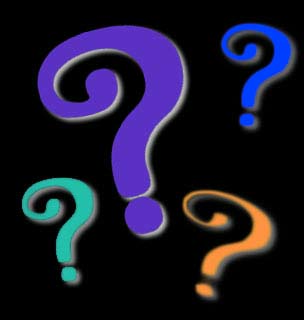 Questions?
http://i.imgur.com/aliTlT3.jpg
You Survived!
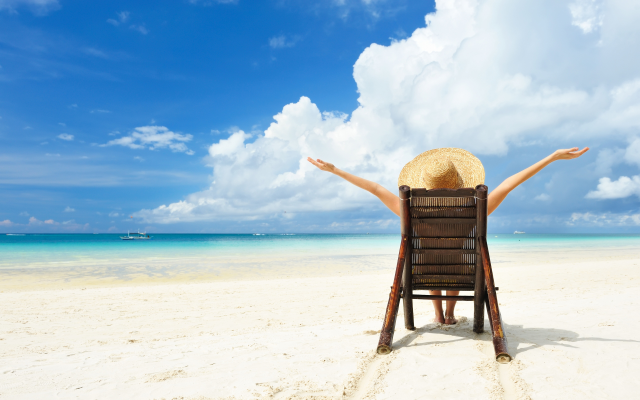 Today we studied:
	Review of logarithms and 
		exponents
	Growth and decay models
www.playbuzz.com